МИНИСТЕРСТВО СОЦИАЛЬНОГО РАЗВИТИЯ, ОПЕКИ И ПОПЕЧИТЕЛЬСТВА ИРКУТСКОЙ ОБЛАСТИ
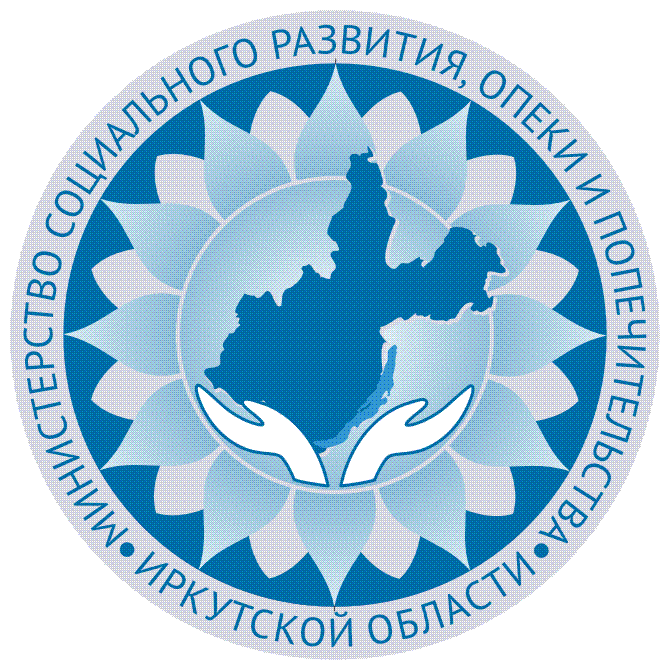 Об участии социально ориентированных некоммерческих организаций в оказании социальных услуг в Иркутской области
Макаров Алексей Сергеевич, первый заместитель министра социального развития, опеки и попечительства Иркутской области
Нормативная правовая база
Федеральный закон от 28 декабря 2013 года № 442-ФЗ «Об основах социального обслуживания граждан в Российской Федерации»
Закон Иркутской области от 1 декабря 2014 года № 144-оз «Об отдельных вопросах социального обслуживания граждан в Иркутской области»
Постановление Правительства Иркутской области от 15 декабря 2014 года № 654-пп «Об утверждении Положения об определении порядка и размера компенсации, выплачиваемой поставщику или поставщикам социальных услуг, включенным в реестр поставщиков социальных услуг в Иркутской области, но не участвующим в выполнении государственного задания (заказа)»
Приказ министерства социального развития, опеки и попечительства Иркутской области от 19 ноября 2014 года № 182-мпр «Об утверждении Положения о реестре поставщиков социальных услуг в Иркутской области»
Основные цели
Развитие конкуренции на рынке социальных услуг
Снижение стоимости социальной услуги
Ликвидация очередности на предоставление социальных услуг
Повышение качества и доступности социальных услуг
Выявление и предоставление дополнительных востребованных услуг, не оказываемых государственными организациями
Оптимизация бюджетных расходов
Направления работы
Мониторинг в рамках опроса получателей социальных услуг
Рабочая группа по обеспечению доступа негосударственных организаций, в том числе СОНКО к бюджетным средствам
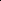 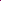 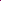 Общественная палата Иркутской области
Центр инноваций социальной сферы ИГУ
Рабочая группа по совершенствованию Стандартов социальных услуг
Снижены барьеры для доступа СОНКО к бюджетным средствам, в том числе сокращены сроки:
по возмещению понесенных затрат – до одного календарного месяца (ранее – 1 год)
по периоду нахождения в реестре поставщиков социальных услуг Иркутской области – до 6 месяцев (ранее – 1 год)
Требования контрольно-надзорных органов
В сфере защиты прав потребителей
В сфере соблюдения санитарно-эпидемиологических требований
В сфере контроля продукции сельского хозяйства
В сфере безопасности медицинской деятельности
В сфере пожарного надзора
В сфере прокурорского надзора
В сфере защиты информации
В сфере охраны труда и др.
В реестр поставщиков социальных услуг в Иркутской области включены 4 негосударственные организации
Благотворительный фонд «Оберег»
Иркутское областное отделение Общероссийской общественной организации «Российский Красный Крест»
автономная некоммерческая организация Центр социального обслуживания «Милосердие»
ООО Федеральная сеть пансионатов «Долголетие»
Предоставление компенсации (субсидии) негосударственным поставщикам социальных услуг
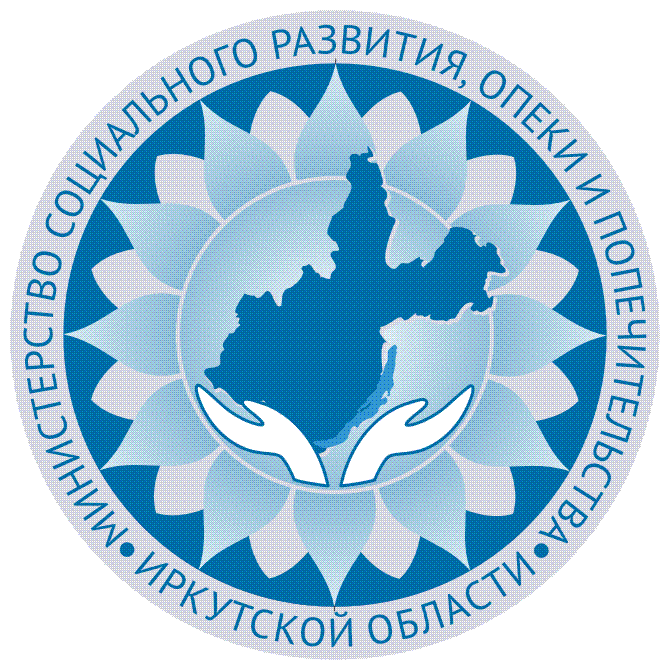 Спасибо за внимание!